Ethics TrainingZoom into Sunshine
City of Jacksonville, Florida

Office of Ethics, Compliance and OversightCarla Miller, Director

Successful Completion Satisfies 1 Hour of 4 Hour Annual Ethics Training Requirement
Training Outline
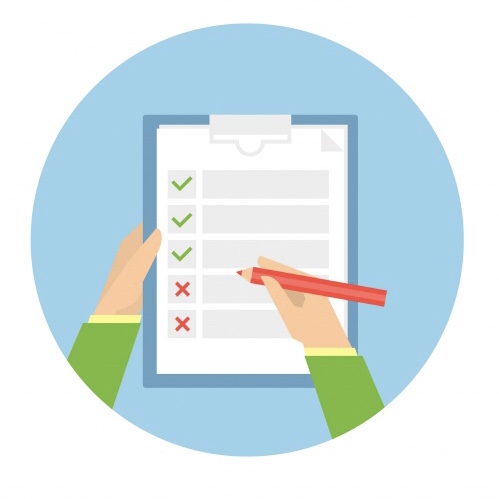 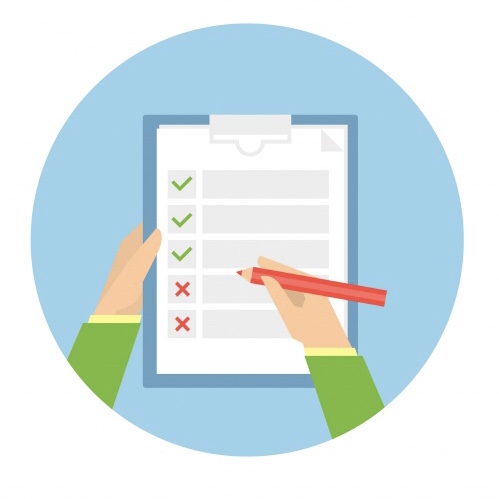 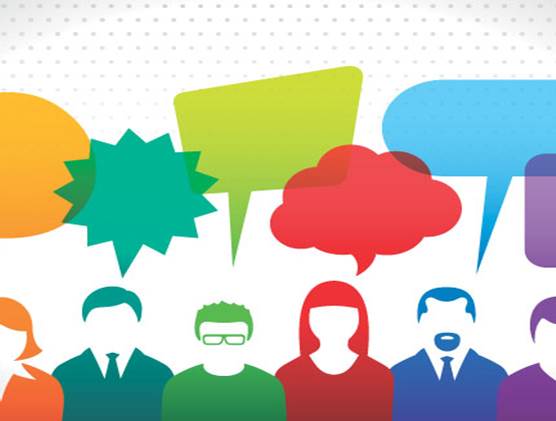 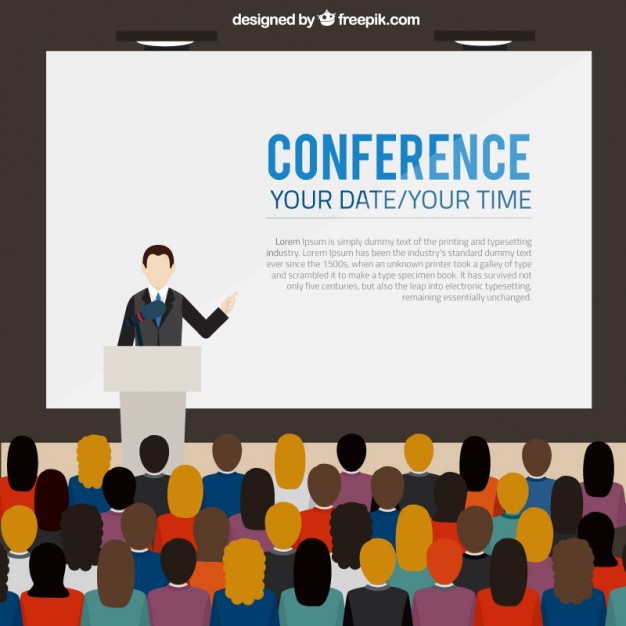 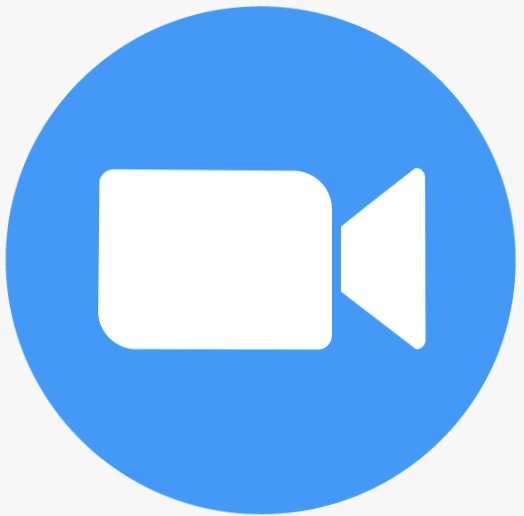 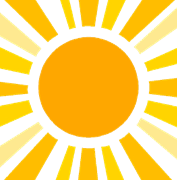 COVID-19
Changes
Virtually the Same
Public Participation
Sunshine
Recap
Intro
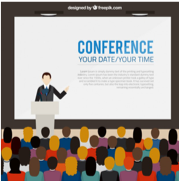 WelcomeZOOM INTO SUNSHINE
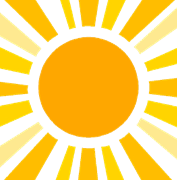 RecapSUNSHINEMEETINGS
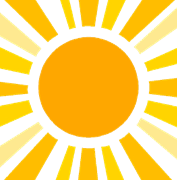 Sunshine Meeting Recap
Members of a decision-making body CANNOT discuss City business with each other outside of a noticed meeting.
Meetings must be open to the public.
Reasonable notice of such meetings must be given, 24 hours is the minimum, a week is preferred.
Minutes must be taken and promptly recorded.
Allow the public to COMMENT before final action is taken.
Ordinarily, local government boards : 
MUST meet in public buildings that are accessible to the public, 
MUST have a quorum physically present in the location of the meeting, and 
Are PROHIBITED from holding meetings by use of technology.
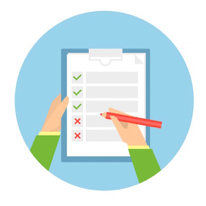 Sunshine MeetingsCOVID-19CHANGES
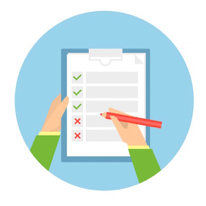 COVID-19 Changes: A timeline
March 9, Governor DeSantis issued Executive Order 20-52, Declaring a State of Emergency due to COVID-19 for 60 days if not extended.
March 17, Governor DeSantis requested an opinion from the Attorney General regarding the use of teleconferencing to conduct official local government meetings during the COVID-19 emergency.
March 19, Attorney General issued Opinion 2020-03.
March 20, Governor DeSantis issued Executive Order 20-69 allowing local government Sunshine meetings via teleconference/phone.
March 24, General Counsel, Jason Gabriel, and Carla Miller, Ethics Director, issued guidance for local virtual Sunshine meetings.
April 1, Ethics Office issued citizen’s guide for accessing virtual Sunshine meetings.
April 29, Governor DeSantis issued Executive Order 20-112, extending EO 20-69.
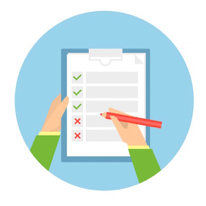 FLORIDA Executive Order 20-52
This is the State Executive Order that declared a State of Emergency for the State of Florida. It is referenced in subsequent Executive Orders related to local Sunshine meetings.
Under authority given by Article IV, Section (1)(a) of the Florida Constitution, Chapter 252
Order was set to expire 60 days after March 9 (extended by Executive Order 20-112).
Read the full Executive Order here: https://www.flgov.com/wp-content/uploads/orders/2020/EO_20-52.pdf
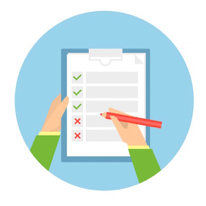 FLORIDA Attorney General Opinion 2020-03
The Attorney General stated that the COVID-19 emergency did not change the Sunshine law or enforcement of the law.
The official opinion states that only way to suspend the in-person quorum requirement is through a new law or lawful suspension of existing law by the Governor.
“[The] current emergency involving COVID-19 presents unique circumstances. However, without legislative action, they do not change existing law.
If a quorum is required to conduct official business, local government bodies may only conduct meetings by teleconferencing or other technological means if either a statute permits… or the in-person requirement for constituting a quorum is lawfully suspended during the state of emergency.”
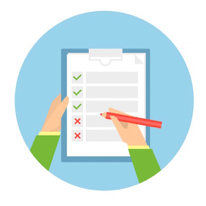 FLORIDA Attorney General Opinion 2020-03
The Attorney General also provided guidance on public access in the event meetings were conducted by technological means.

“If [local government board] meetings are conducted by 
teleconferencing or other technological means, public access must be 
afforded which permits the public to attend the meeting. That public access may be provided by teleconferencing or technological means.”

Read Opinion 2020-03 in full here: http://www.myfloridalegal.com/ago.nsf/Opinions/EF56BC8899447289852585300051BA33
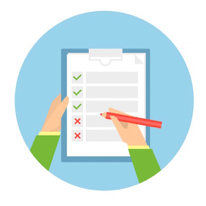 FLORIDA Executive Order 20-69
Suspends any Florida Statute that requires a quorum to be present in person or requires a local government body to meet at a specific public place.
Allows local government bodies to use telephonic and video conferencing platforms to conduct meetings.
Executive Order 20-69 DOES NOT waive any other requirements of Florida law and Sunshine meetings, including public participation at meetings
Read the Executive Order in full here: https://www.flgov.com/wp-content/uploads/orders/2020/EO_20-69.pdf
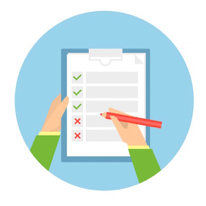 CITY General Counsel, Ethics Guidance
“This is being provided with the dual goals of ensuring openness and transparency in government decision-making, while also protecting the public, health, safety and welfare of the community. This new guidance will assist the City of Jacksonville with operating transparently even when the public cannot physically gather in person for meetings. In times of emergency, it is even more important to ensure the public has access to its government.”
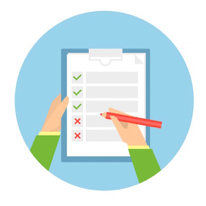 CITY General Counsel, Ethics Guidance
“The City may conduct public meetings via media technology so long as the public is provided notice of such meeting, which shall include the date, time and general substance of such meeting, as well as [free public access including] internet website address or link (and/or phone-in passcode/accessibility information) from which the meeting will be broadcast and directions about how to access such website or phone-based app”.  
“The City may choose to provide facilities from which the meetings can be observed online; however it is not required to do so”.
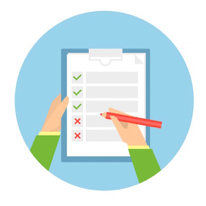 CITY General Counsel, Ethics Guidance
This guidance also applies to special meetings not staffed by legislative services. Remember:
When the public is participating in a virtual meeting, members of the body must take steps to help the public understand the proceedings despite not being physically present. For example, each speaker in the meeting should identify herself by name before speaking or voting so remote listeners or observers can more readily know who is speaking; likewise, each motion should be clearly stated and each vote tally clearly announced and any documents being discussed should be identified. Public participation required for public hearings, or as required by law (e.g., prior to final action or vote) must be accommodated through the appropriate technology as well.
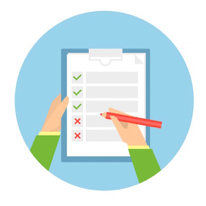 CITY General Counsel, Ethics Guidance
There must be no cost for the public to access the meeting.
Audio or video record the meeting and post to the public body’s website so members of the public who could not participate at the time of the actual meeting can later review what occurred.
Post to a public website in advance any materials that will be distributed during the meeting, such as any agenda, agenda packet, or presentation (or other written materials that ordinarily could be picked up in person by the public attending the meeting).
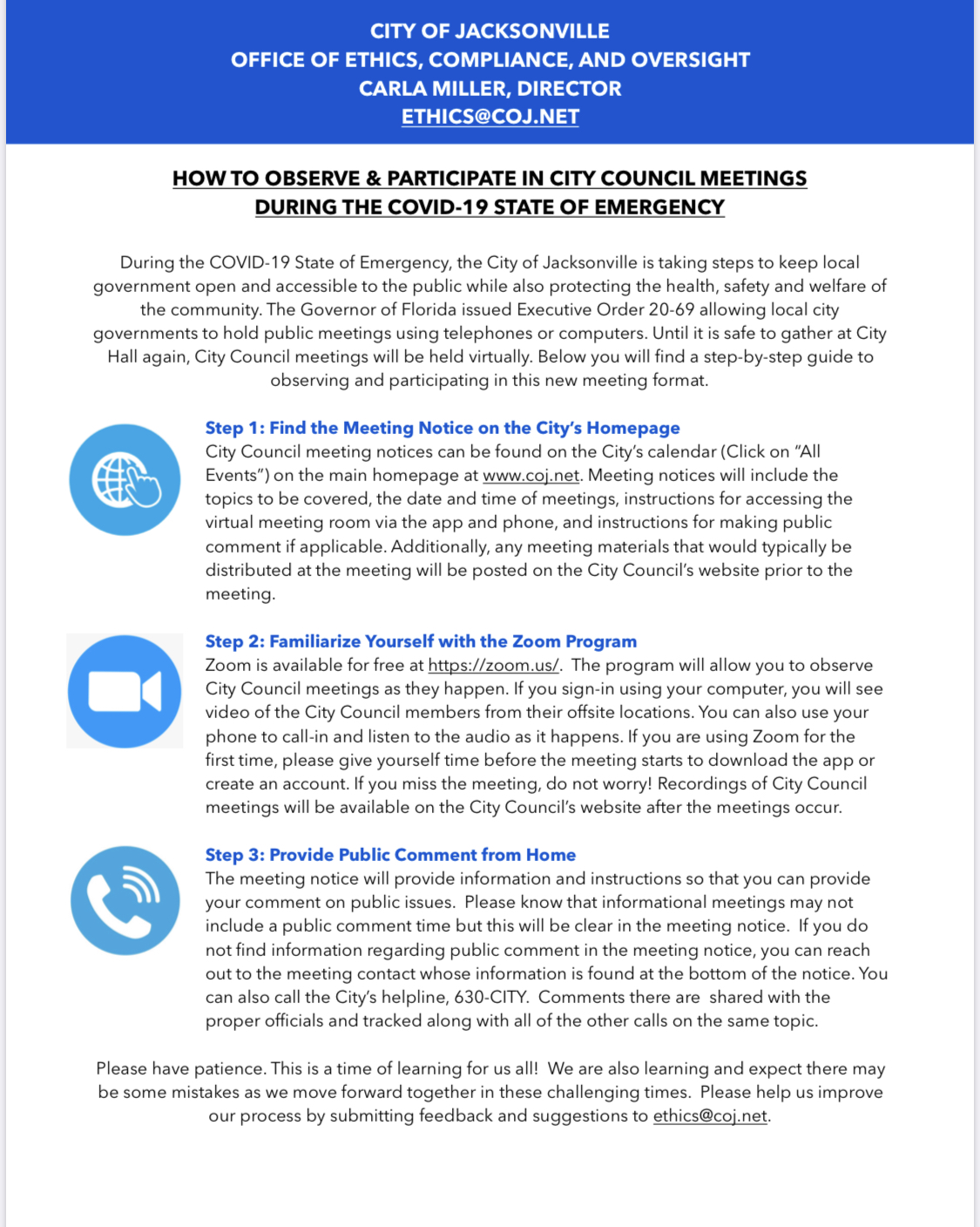 CITY Ethics Office Citizen Participation Guide
Summarized the temporary nature of virtual meetings and provided a step-by-step guide for participation to Citizens
Step 1: How to Find a Meeting Notice
Step 2: How to Use Zoom to Access Meetings
Step 3: How to Provide Public Comment from Home
Find the full step-by-step guide and FAQ here: http://apps2.coj.net/City_Council_Public_Notices_Repository/COVID-19%20Guide%20with%20Image%20and%20FAQ.PDF
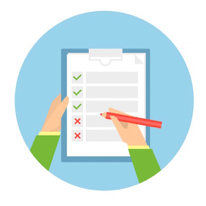 FLORIDA Executive Order (recent) 20-112
Provides for Phase 1 of re-opening the State of Florida. 
Extends Executive Order 20-69 allowing virtual meetings and suspending in-person quorum requirement.
Executive Order 20-112 DOES NOT waive any other requirements of Florida law and Sunshine meetings, including public participation at meetings. 
Read the Executive Order in full here: https://www.flgov.com/wp-content/uploads/orders/2020/EO_20-112.pdf
Find practical application FAQs here: https://www.flgov.com/wp-content/uploads/2020/04/Exec-Order-20-112-FAQs-1.pdf.
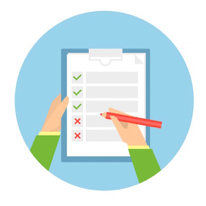 FLORIDA Task Force on Re-Opening Florida
To help you plan for the future, please note the Task Force to  Re-Open the State made a recommendation regarding in-person quorums.
Recommendations are subject to the Governor’s approval and not every recommendation for Phase-1 was adopted.
The Task Force currently recommends that in-person meetings of local government bodies resume in Phase 2 of opening.
Phase 2 opening begins with a successful Phase 1. This will occur when there is no evidence of a rebound or resurgence of COVID-19 cases and satisfies the benchmarks outlined by federal, state and local officials, including state regulatory agencies.
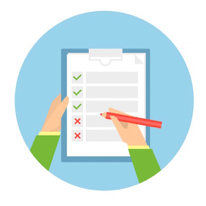 FLORIDA Task Force on Re-opening Florida
“In-person quorum for local government bodies should resume, allowing no more than 50 people in attendance, as long as social distancing guidelines can still be maintained. Continue to allow authorized technology and video conferencing for public participation at local government meetings.”

Read the report in full here: https://www.flgov.com/wp-content/uploads/covid19/Taskforce%20Report.pdf
[Speaker Notes: KGO comments:  I would move this slide to position of slide 7 or 8 before history of Governor’s opinion request and AG opinion and new slide about Jason’s e-mail

I would include this language from EO 20-112, but summarize it
	Section 6. Previous Executive Orders Extended.  The Executive Order 20-69 (Local Government Public Meetings) is extended for the duration of this order]
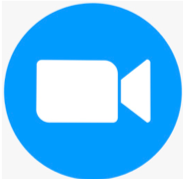 Sunshine MeetingsSOME THINGS NEVER CHANGE
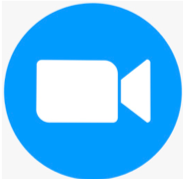 FLORIDA Sunshine Law – What Remains the Same?
Members of a decision-making body CANNOT discuss City business with each other outside of a noticed meeting.
Meetings must be open to the public which means access to meetings must be FREE for all to attend and participate.
Reasonable notice of such meetings must be given, 24 hours is the minimum, a week is preferred.
Minutes must be taken and promptly recorded.
Allow the public to COMMENT before final action is taken.
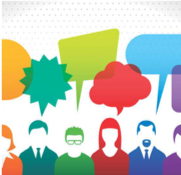 Sunshine MeetingsPUBLIC PARTICIPATION
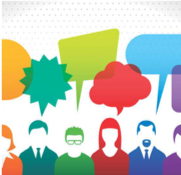 FLORIDA Sunshine Law – Public Participation
Under Florida law, Council must allow the public to provide comments on matters before the Council votes.
Council has implemented several methods to provide the public an opportunity to comment and/or participate prior to Council taking action on an ordinance or resolution.  
The notice of each Council meeting will contain specific instructions for public participation at the meeting.
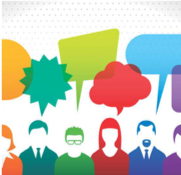 FLORIDA Sunshine Law – Public Participation
Procedures for public participation at Council meetings include:
Establishment of an e-mail address/inbox for each Council meeting to allow the public to submit written comments about an ordinance or resolution.  E-mails submitted to this e-mail box are placed into the public record during the Council meeting.
For matters with noticed public hearings, such as LUZ or other quasi-judicial matters, the Council President will ask during the meeting whether any person wishes to provide a public comment.
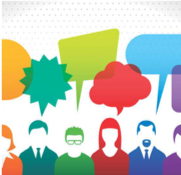 FLORIDA Sunshine Law – Public Participation
To ensure consistency and compliance with the law, the same procedure for public participation should be utilized at Council committee meetings and Council member individual meetings.
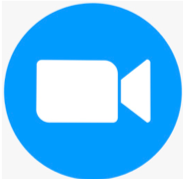 KNOWLEDGECHECK
Knowledge Check
Please answer the following four questions (next slide) and submit your answers, to Ethics@coj.net.  Training feedback is also welcome and will help us improve future courses.

Once your answers are received, a certificate of completion will be issued in your name and you will have one hour of your four hours of required annual ethics training.
Knowledge Check
The Governor’s State Executive Order 20-69 opened the door for virtual public meetings by suspending what part of the Sunshine Law?  
How much longer can City Council meet on Zoom?  (how long is the in-person requirement for a physical quorum suspended?)
Would a virtual Zoom Sunshine meeting with a cap of 500 citizen attendees be allowed?
When the public is participating in a virtual “zoom” meeting, Council Members must take steps to help the public understand the proceedings even though they are not physically present. What are two actions a Council Member can take to help the public understand what is going on? 
_____________________________(Name)   ______________________(Date)
Print out this page; answer the questions and get the page back to the Ethics Office for your completion certificate.  Thank you, and call if any questions.  Carla